ÖTİROİT GUATR VE TİROİDİTLER
PROF. DR. DEMET ÇORAPÇIOĞLU
THYROID
Thyreos:kalkan        Eidos:şekil

Thyreos + Eidos



thyroid
Guatr; her ne sebeple olursa olsun tiroit bezinin büyümesidir.
Guatr; diffüz, nodüler ve multinodüler olabilir.
Guatr varken bireyde tiroit statusu
Ötiroit
Hipotiroit
Tirotoksik  olabilir.
Primer tiroit hastalığına ait fizik muayene bulguları
Basit   Guatr- Toksik Olmayan Guatr
Tiroid fonksiyonları normaldir

Diffüz guatr

Nodüler guatr

Multinodüler guatr
Basit Diffüz  Guatr- Ötiroid Diffüz Guatr
Nodül yoktur. 
Benzer yapıda foliküller kolloidle doludur.
Bu guatr dünyada en çok iyot eksikliğine  bağlı olarak gelişir.
Populasyonun %5’inden fazla ise endemik guatrdır.
Erişkinin günlük iyot ihtiyacı 150-300 mcg’dır.
Endemik olmayan bölgelerde sporadik görülür.
Sebebi çoğunlukla bilinmez.
Basit guatrlı bireylerin aileleri de değerlendirilmelidir (familyal).
Basit Diffüz  Guatr- Ötiroid Diffüz Guatr
Gelişmiş ülkelerde guatrın en yaygın görülen sebebi Hashimoto tiroiditidir (otoimmün tiroid hastalığı). 
İyot eksikliği ve otoimmünite dışında guatr sebepleri;
        -Dishormonogenez (hipotiroidi)
        -Gen mutasyonları (adenom, karsinom)
Basit Nodüler Guatr- Ötiroid Nodüler Guatr
Bu olgular ötiroiddir.
Bası belirtileri yapmıyor ve malign değillerse tedavi edilmezler.
Bu olguların farmakolojik dozda iyoda maruz kalmaları engellenmelidir. Aksi halde toksik nodüller ve/veya tiroid otoimmünitesi alevlenmesi görülebilir.
Erişkin Popülasyonda
İnsidental tiroid nodülleri
MRG                 % 50
BT                    % 13
FDG18-PET       % 2
İnsidental tiroid nodüllerinin malignite riski
MRG ve BT       % 17
FDG18-PET       % 25-50
Tiroid Nodüllerinin Klinik Değerlendirilmesi
Ultrason ve Tiroid Kanseri Riski
1. Tiroit kanseri riski yüksek
Hipoekoik
Mikrokalsifikasyon
Santral hipervaskülarite
Kenarların düzensizliği
Kısmi veya tam halo kaybı
Nodülün uzunluğunun genişliğinden fazla olması
Nodülün büyüdüğünün dökümente edilmesi(ted. alırken).
Ultrason ve Tiroid Kanseri Riski
2. Tiroit kanseri riski düşük
Hiperekoik,
Pür kistik,
Büyük, kaba kalsifikasyonlar (medüller kanser dışında).
Periferik vaskülarite,
Kuyruklu yıldız görünümü.
Tiroit Nodüllerinin Sebepleri
Benign nodüler guvatır 
Hashimoto Hastalığı 
Basit veya hemorajik kist 
Folliküler adenom 
Papiller kanser
Folliküler kanser 
Hurthle hücreli kanser 
Az differansiye kanser 
Medüller kanser 
Anaplastik kanser 
Primer tiroit lenfoması 
Sarkom, teratom, diğer tümörler 
Metastatik tümörler
Tiroid Nodüllerinin nedenleri
Malign 
Papiller 
Folliküler 
Medüller 
Anaplastik
Lenfoma
Metastaz:renal,meme, melanom,uterus, akciğer
Benign 
Kolloid 
Adenom
Kist 
Lenfositik tiroidit
Granülomatöz tiroidit
Neoplazm 
Teratom
Riedel Tiroiditi
Tiroiditler
Tanım: Tiroitte inflamasyonun olduğu değişik özellikler gösteren bir grup hastalığa verilen genel isimdir.
Ortak Özellikleri
* Tiroit kıvamında    
         değişme
* Guvatır
* Bası bulguları
* Ağrılı , Ağrısız
* Tiroit fonksiyonları değişkenlik gösterir.
* Tiroit otoantikorları tiroiditin etyolojisine göre değişkenlik gösterir.
Tiroiditlerin Etyolojisi
Akut
Bakteriyel enfeksiyon 
Fungal enfeksiyon
I-131 tedavisi sonrası radyasyon tiroiditi 
Amiodaron (aynı zamanda subakut veya kronik)
Subakut 
Viral (granülamatöz)
Sessiz tiroidit (postpartum tiroidit) 
İlaçlara  sekonder(interferon,amiodaron)
Mikobakteri enfeksiyonu 
Kronik 
Otoimmün : fokal, hashimoto, atrofik(İG-4 ilişkili)
Riedel tiroiditi 
Paraziter tiroidit: ekinokok, strongiloidiyazis,  “cysticercosis” 
Travmatik: palpasyon sonrası, emniyet kemerine bağlı
Harrison’s Internal Medicine, 19th edition,2298,2015.
Tiroiditler
Otoimmün tiroidit, kronik tiroidit veya hashimoto tiroiditi
Postpartum, sessiz veya ağrısız tiroidit
Subakut tiroidit (süpüratif olmayan)
Akut enfeksiyoz  tiroidit
Riedel tiroiditi
Postradyasyon (I131 veya external radyoterapi) tiroiditi
Sarkoidozis
Hashimoto Tiroiditi
Kronik Tiroidit 
Otoimmün Tiroidit
Kronik Lenfositik Tiroidit
Kronik Otoimmün tiroidit
TİROİDİTLER                        Ağrı ve hassasiyete göre
“Staphylococus”
“Stereptococcus pyogenes”
“S. Pneumoniae”
“Enterobacteriacae”
“Haemophilus influenza”
“Pseudomonas aeroginosa”
“Aspergillus”
“Coccidiodies immitis”
“Candida”
“Allescheria boydii”
Akut tiroidite neden olan etkenler.
Ağrı ve hassasiyet( -)Tiroiditler
Tiroiditler
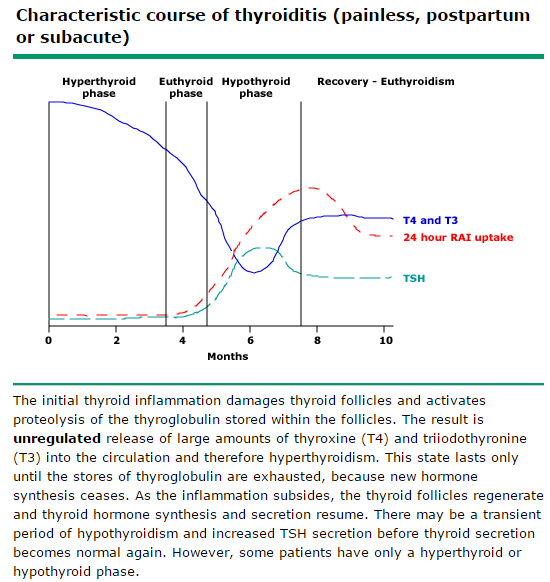 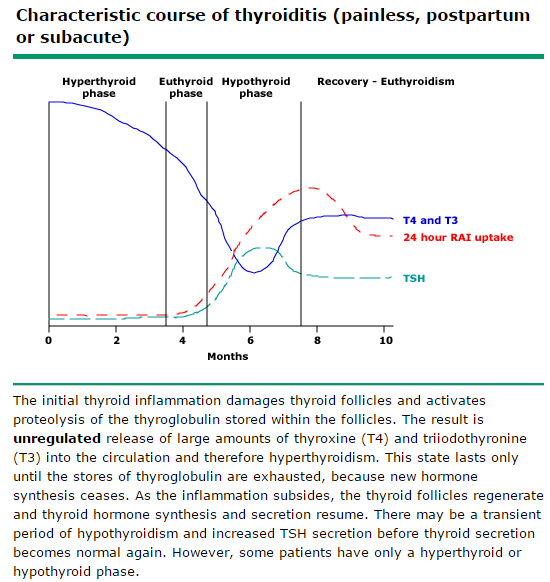 Tedavi
Sessiz tiroiditte:Gerekirse beta blokürler,

Subakut  Tiroidit:Steroid olmayan antienflamatuvarlar,
                                Glukokortikoidler,
                                Beta blokürler,
Hipotiroidi geliştiğinde T4 replasmanı.
     İyileşme sonrasıT4 kesilmeli.
Hashimoto ve Riedel Tiroiditinin Klinik Özellikleri
Hashimoto(fibrotik) ve Riedel Tiroiditinin Özellikleri
Hashimoto Tiroiditi ile görülen diğer otoimmün hastalıklar
“Bir tek kalbin kırılmasını önleyebilirsem, 
Boşuna yaşamış olmayacağım.
Bir yaşamdan acıyı alabilirsem,
Ya da bir acıyı hafifletebilirsem,
Ya da bir ardıç kuşunu yeniden yuvasına koyabilirsem
Boşuna yaşamış olmayacağım.”
						E. Dickinson